Figure 7. The total mesial cortical activation (yellow) and the activations showing significant covariation with the ...
Cereb Cortex, Volume 13, Issue 5, May 2003, Pages 475–485, https://doi.org/10.1093/cercor/13.5.475
The content of this slide may be subject to copyright: please see the slide notes for details.
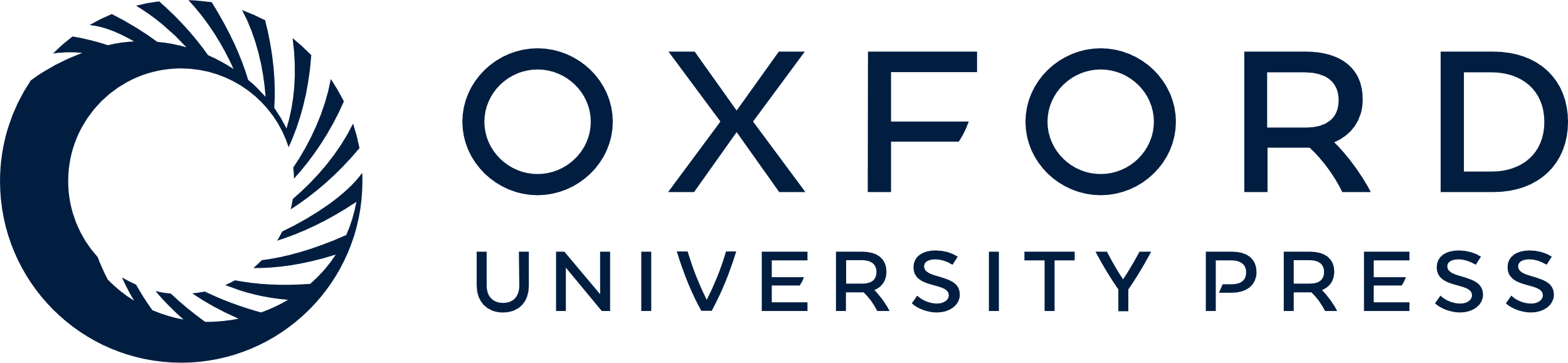 [Speaker Notes: Figure 7. The total mesial cortical activation (yellow) and the activations showing significant covariation with the rostral CC (red), anterior truncus (green) and posterior truncus (blue) in (A) right finger, (B) left finger, (C) bimanual simultaneous, (D) bimanual right-finger-lead and (E) bimanual left-finger-lead movements. The sagittal and coronal slices are shown. (F) Illustration of the medial cortical surface and vertical planes crossing anterior commissure (Vac) and posterior commissure (Vpc). The callosal regions corresponding to the rostral CC, anterior and posterior truncus are filled with red, green and blue colors, respectively. L, left; R, right. The coronal sections in panels (A–E) correspond to the plane y = –14 mm; the lateral views correspond to the paramedian plane of x = 2 mm.


Unless provided in the caption above, the following copyright applies to the content of this slide: © Oxford University Press]